IPA (International Phonetic Alphabet)
First, an introduction…
“phonetic” means … sound
The basic idea is one symbol = one sound
IPA symbols are in slashes   / … /
Today, the fricatives
Sounds based on friction …
 Rub your hands together and feel the heat … which is from friction.
Places of Articulation
Articulation? How a word is said or pronounced … 

First, imagine a person’s head…
Inside Your Mouth
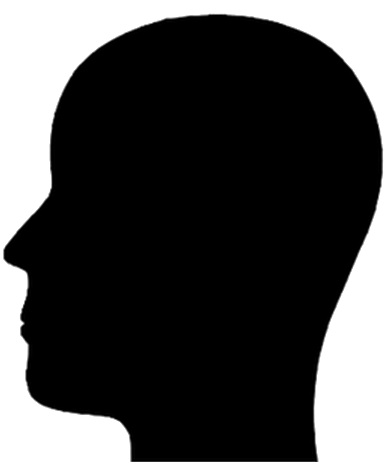 Now imagine inside the mouth…
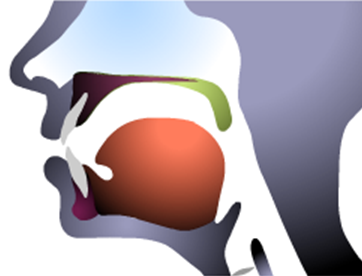 Place of ArticulationLips
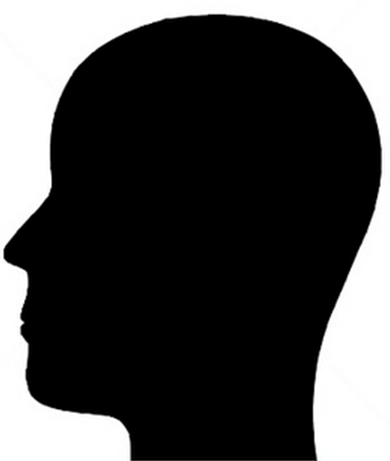 lips  labi, labio
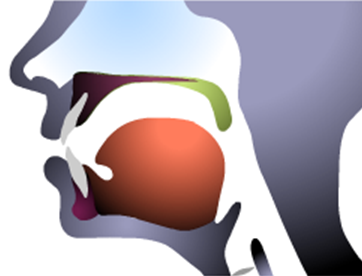 Place of ArticulationTeeth
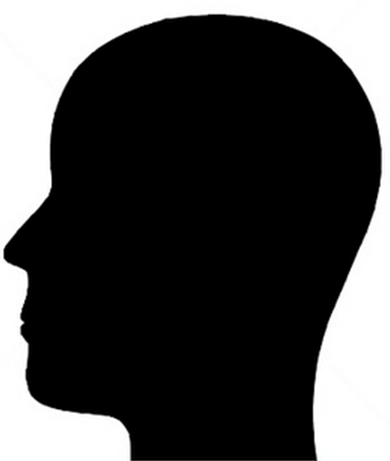 teeth  dental
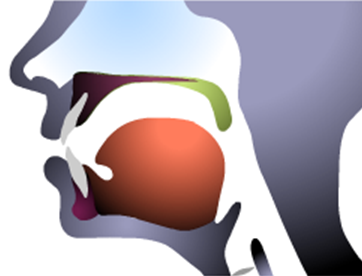 What would labio-dental mean?
How about labio + dental, or lips + teeth?
Thus, a labio-dental fricative would be …
f  = / f /  fish, alphabet
Note that / f / is voiceless, and …
v  = / v /  very, television, convenience
Place of ArticulationTeeth
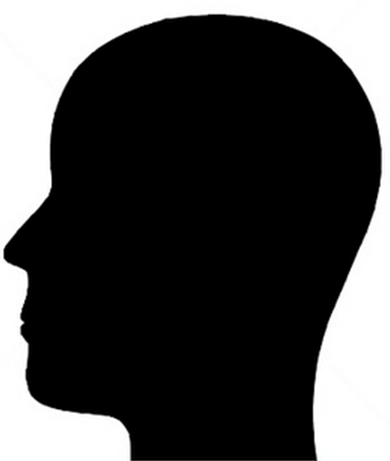 teeth  dental
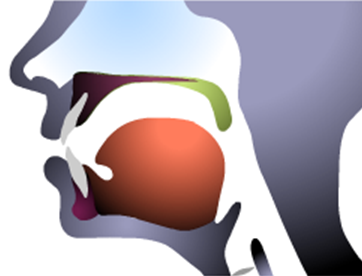 How about dental fricatives?
How about dental (teeth) + your tongue?
Thus, a dental fricative would be …
th = / θ /  theta, think, with
ð is  an old letter called eth
The voiced counterpart is …
th  = / ð /  this, mother
Place of Articulation Alveolar Ridge
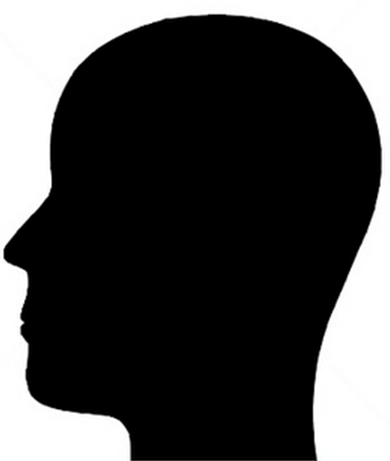 Alveolar ridge
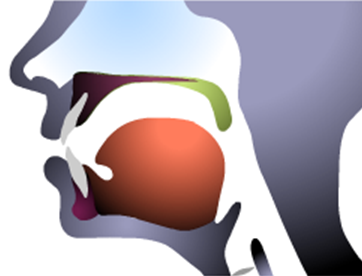 Alveolar Fricatives?
How about your alveolar ridge + your tongue?
Thus, an alveolar fricative would be …
s = / s /  sing, yes
The voiced counterpart is …
z  = / z /  zebra, rise
Post-alveolar Fricatives?
Move slightly back from your alveolar ridge and add your tongue …
Thus, a post-alveolar fricative is …
sh = / ʃ /  she, fish
The voiced counterpart is …
zh  = / ʒ /  pleasure
Place of Articulation Glottis
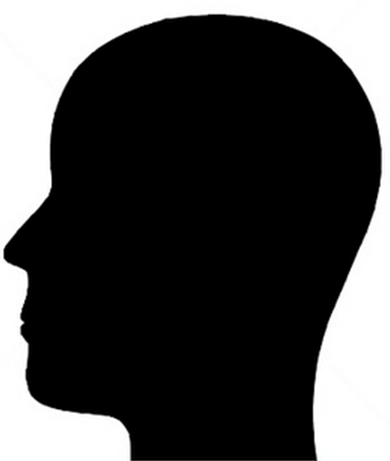 Glottis
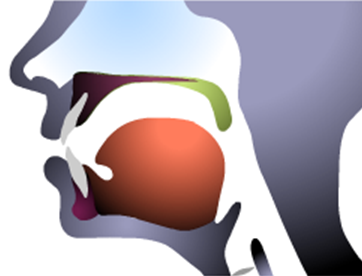 Glottal Fricatives
OK, one more time: How about a glottal fricative?
Thus, a glottal fricative would be …
h = / h /  hello, how
Thus, the fricatives (part 1)
f = / f  /　　fine, alphabet
v = / v / 　very, television
th (-voice) = / Ɵ /   thank, with
th (+voice)  = / ð /  this, mother
Thus, the fricatives (part 2)
s = / s  /　sun, yes
z = / z / 　zebra, visit
sh = / ʃ /   she, dish
zh  = / ʒ /  My pleasure.
h = / h /  how, help
OK, Some Practice
/ ʃu:z /
/ fıʃ /
/ Ɵık /
/ ðıs /
/ …. /
OK, Some Practice
ʃu:z /
/ fiʃ /
/ Ɵik /
/ ðis /
/ …. /
/ ʒ /
I’d be happy to entertain any questions at this time!
(sorry if I’ve tied you in knots)
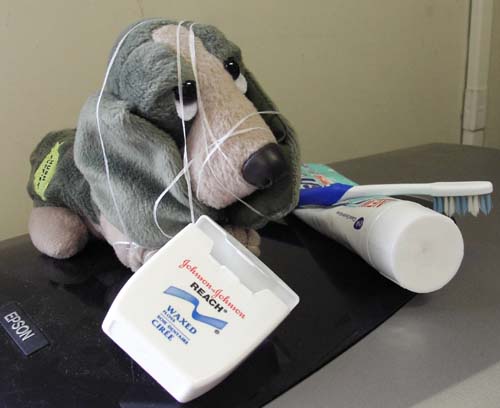